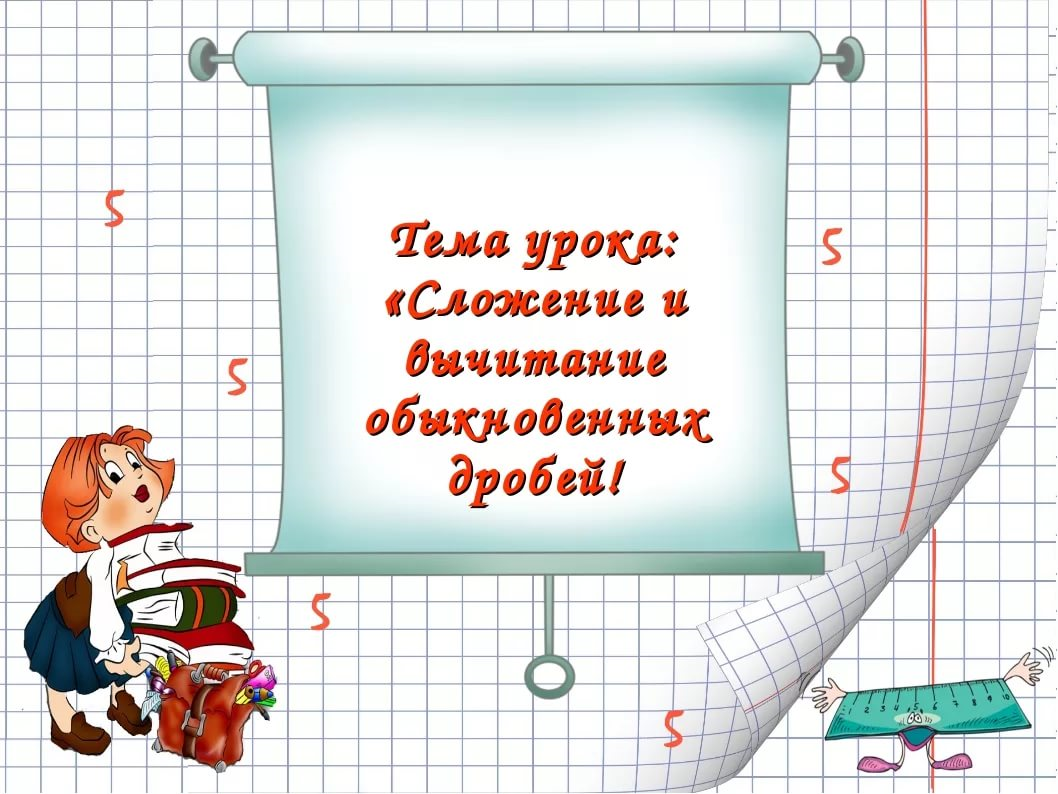 Проценты6 класс
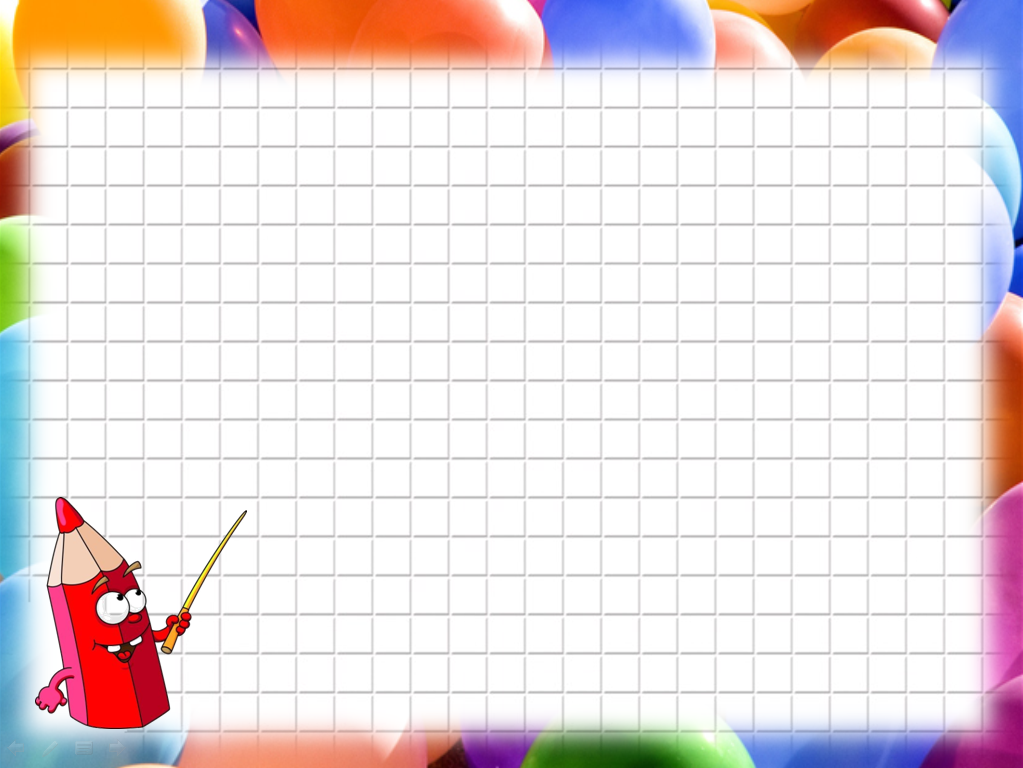 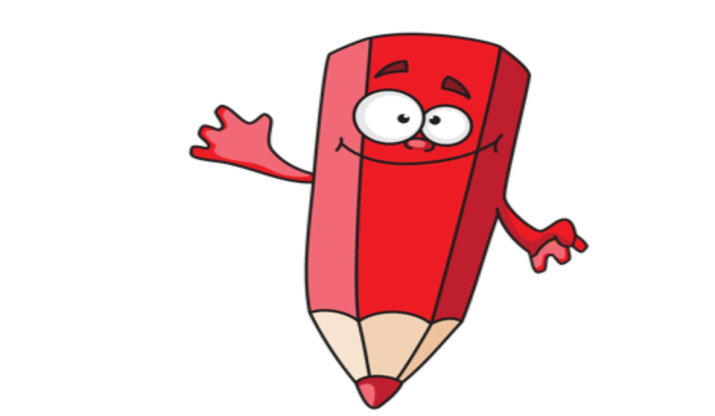 Что такое процент?
Одну сотую часть числа (величины) называют ПРОЦЕНТОМ этого числа (величины).
В энциклопедии это определение формулируют так: ПРОЦЕНТОМ НАЗЫВАЮТ СОТУЮ ЧАСТЬ ЦЕЛОГО, ПРИНИМАЕМОГО ЗА ЕДИНИЦУ.
История возникновения процентов
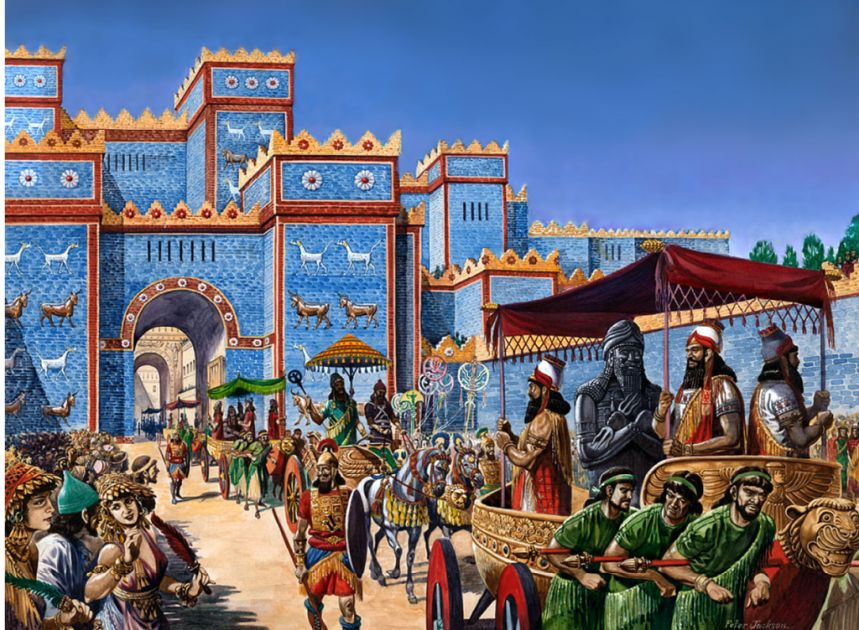 Идея выражения частей целого постоянно в одних и тех же долях, вызванная практическими соображениями, родилась еще в древности у вавилонян. Уже в клинописных таблицах вавилонян содержатся задачи на расчет процентов. До нас дошли составленные вавилонянами таблицы процентов, которые позволяли быстро определить сумму процентных денег.
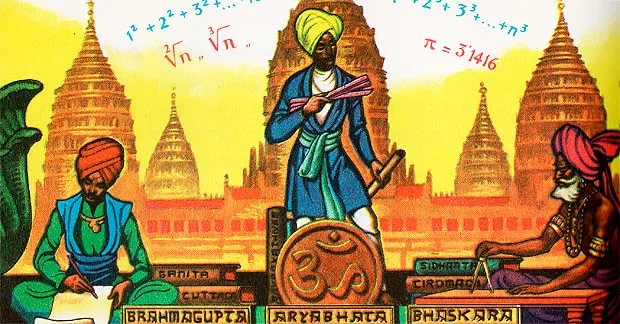 Были известны проценты и в Индии. Индийские математики вычисляли проценты, применив так называемое тройное правило, т. е. пользуясь пропорцией. Они умели производить и более сложные вычисления с применением процентов
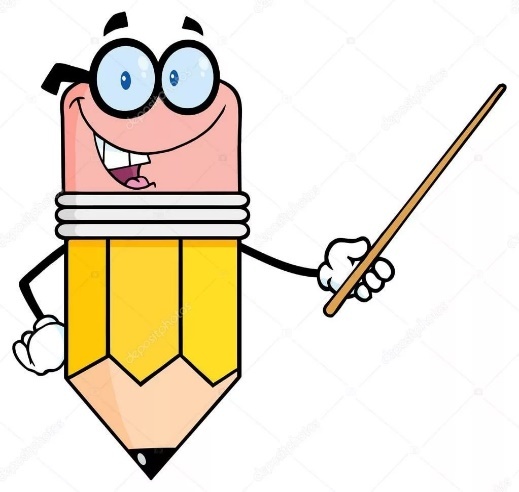 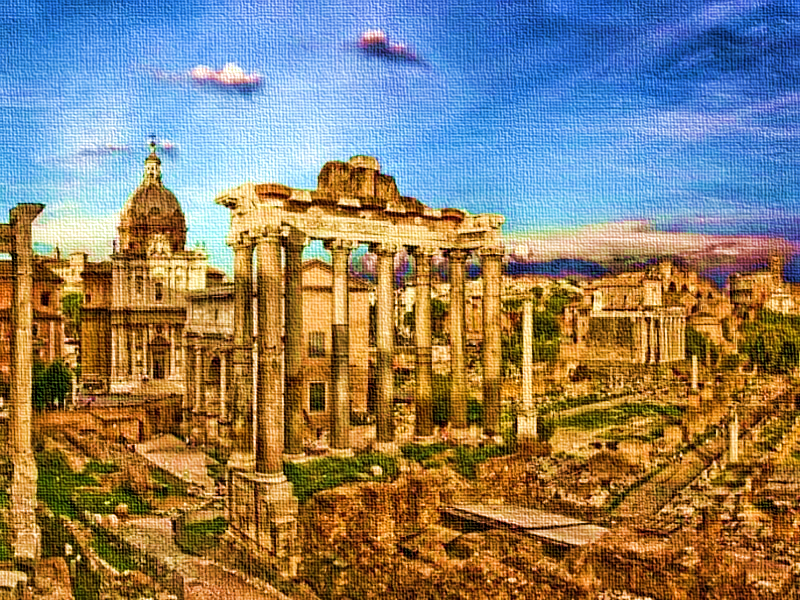 История возникновения процентов
Денежные расчеты с процентами были особенно распространены в Древнем Риме. Римляне называли процентами деньги, которые платил должник заимодавцу за каждую сотню. Даже римский сенат вынужден был установить максимально допустимый процент, взимаемый с должника, так как некоторые заимодавцы усердствовали в получении процентных денег. От римлян проценты перешли к другим народам.
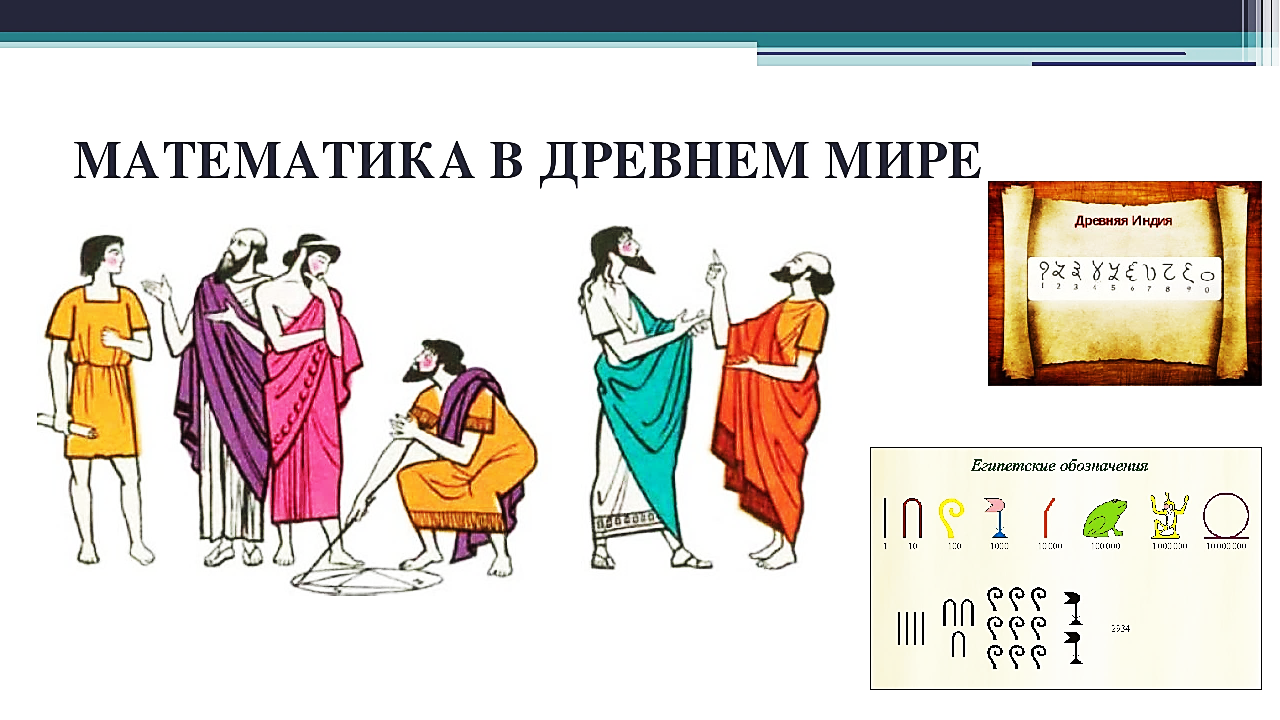 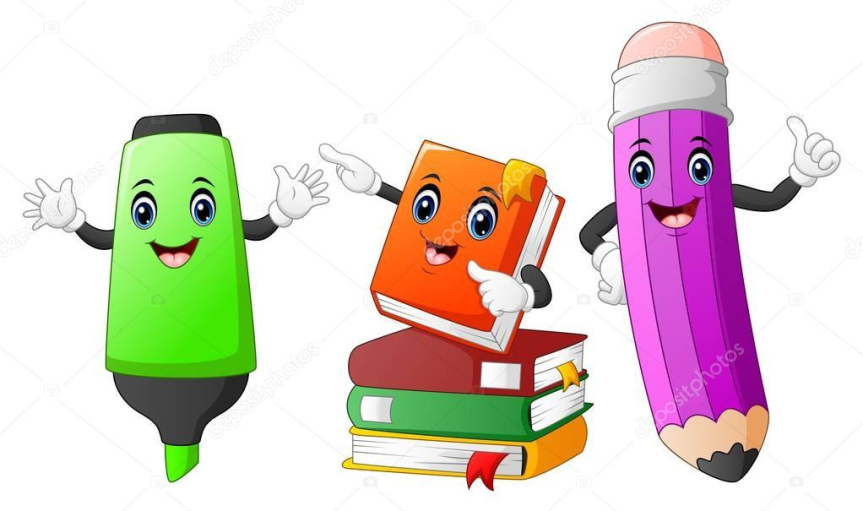 История возникновения процентов
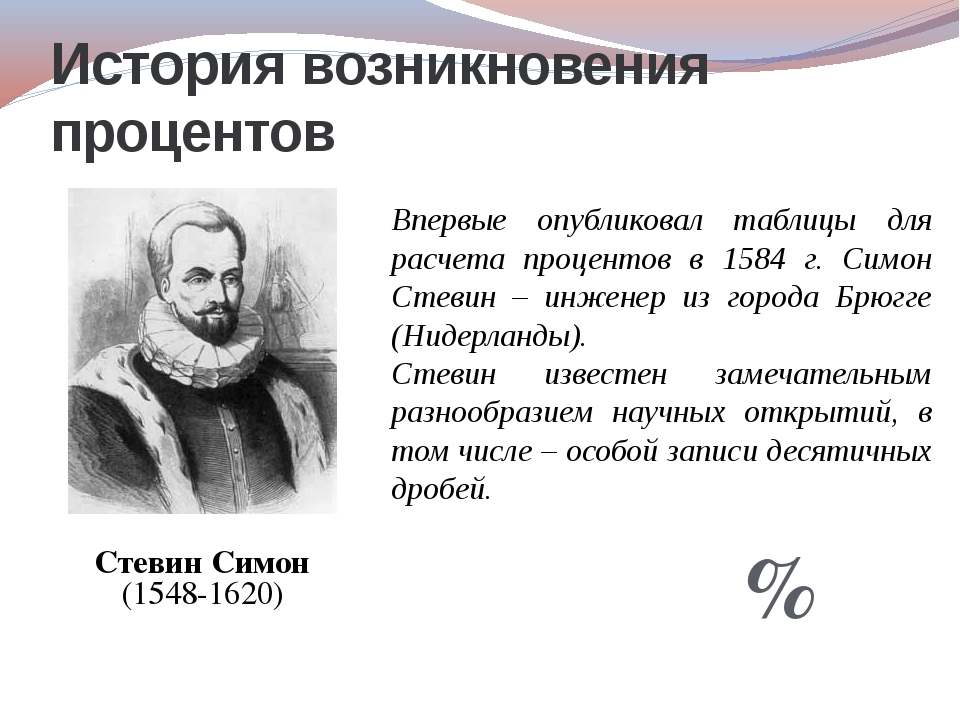 В средние века в Европе в связи с широким развитием торговли особо много внимания обращали на умение вычислять проценты. В то время приходилось рассчитывать не только проценты, но и проценты с процентов, т. е. сложные проценты, как называют их в наше время
Впервые опубликовал таблицы для расчета процентов в  1584 году Симон Стевин – инженер из города Брюгге (Нидерланды). Стевин известен замечательным разнообразием научных открытий в том числе – особой записи десятичных дробей.
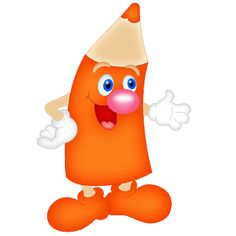 История возникновения процентов
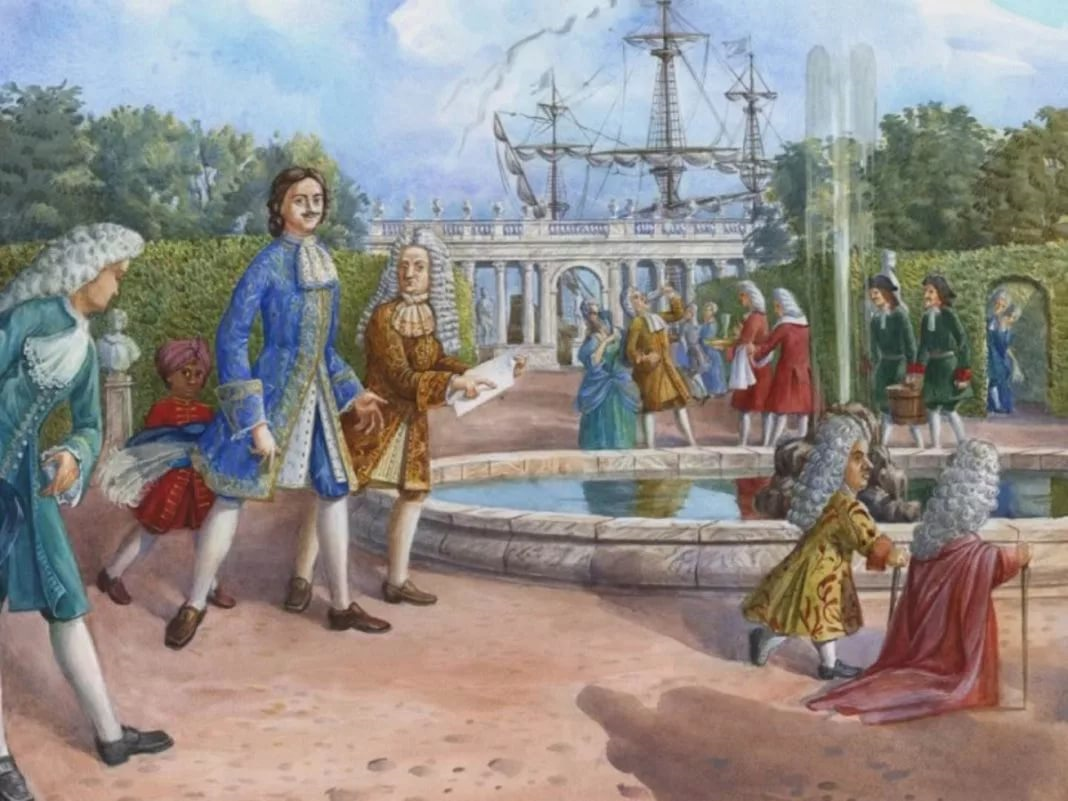 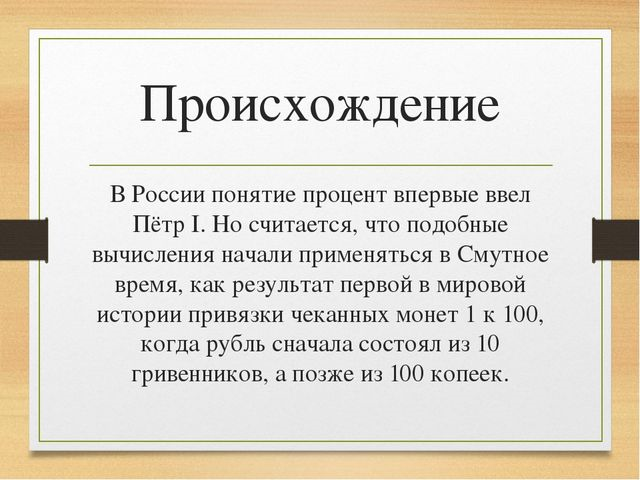 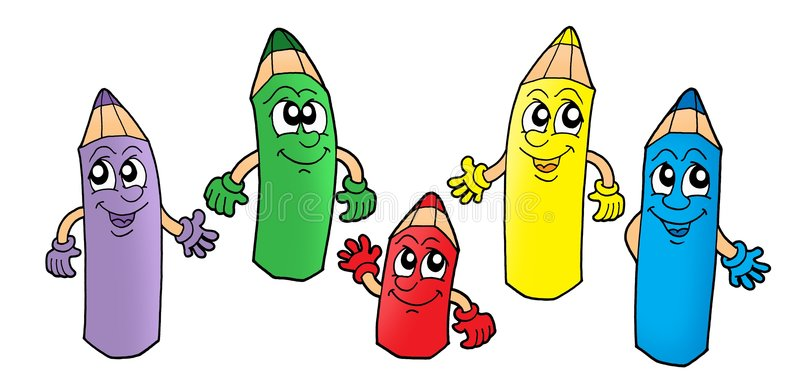 Происхождение знака процента
Знак % происходит, как полагают, от итальянского слова cento (сто), которое в процентных расчетах часто писалось сокращенно cto. Отсюда путем дальнейшего упрощения в скорописи буквы t в наклонную черту произошел современный символ для обозначения процента.
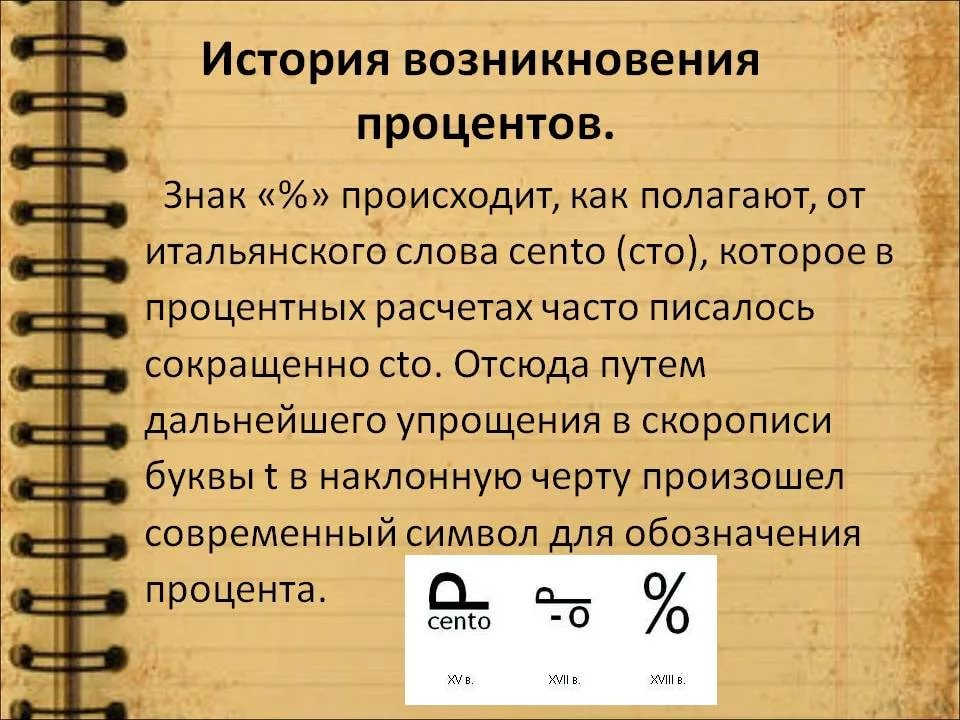 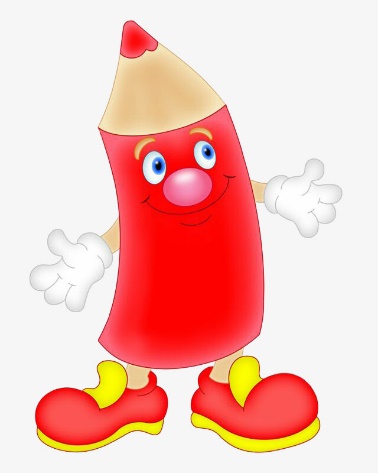 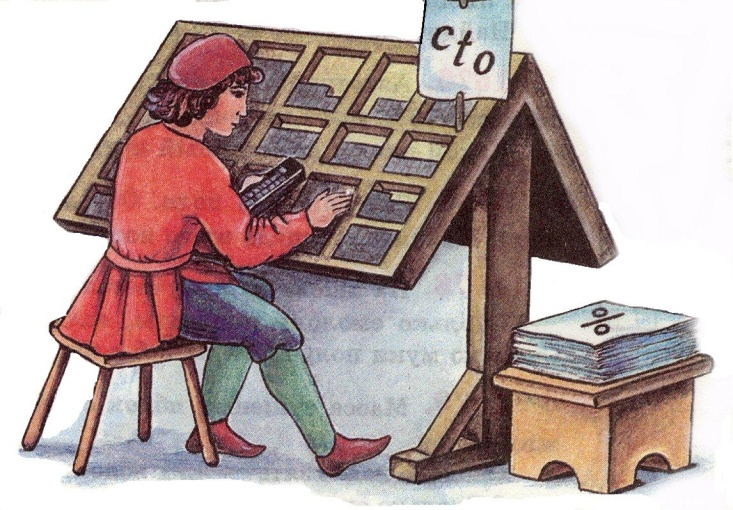 Существует и другая версия возникновения этого знака. Предполагается, что этот знак произошел в результате нелепой опечатки, совершенной наборщиком. В 1685 году в Париже была опубликована книга – руководство по коммерческой арифметике, где по ошибке наборщик вместо cto напечатал %.
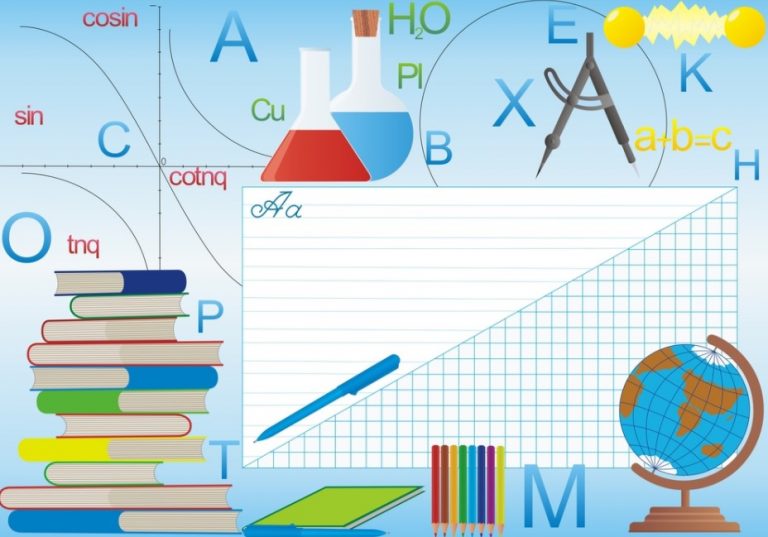 Профессии и проценты
С задачами на вычисление процентов встречаются люди этих профессий:
АГРОНОМ
товаровед
ФАРМАЦЕВТ
БАНКИР
повар
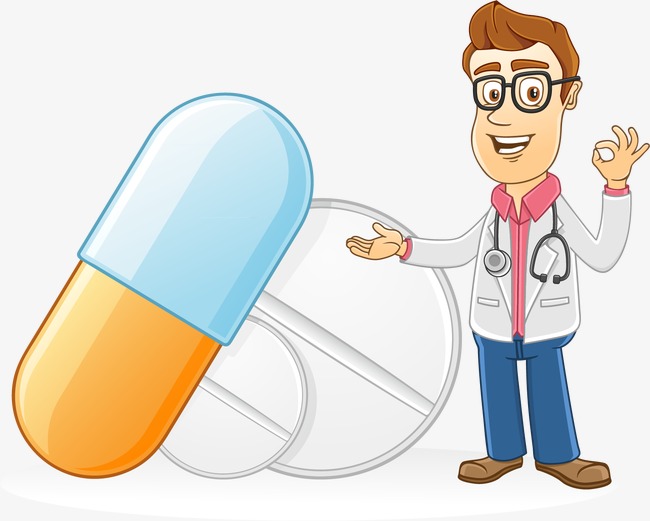 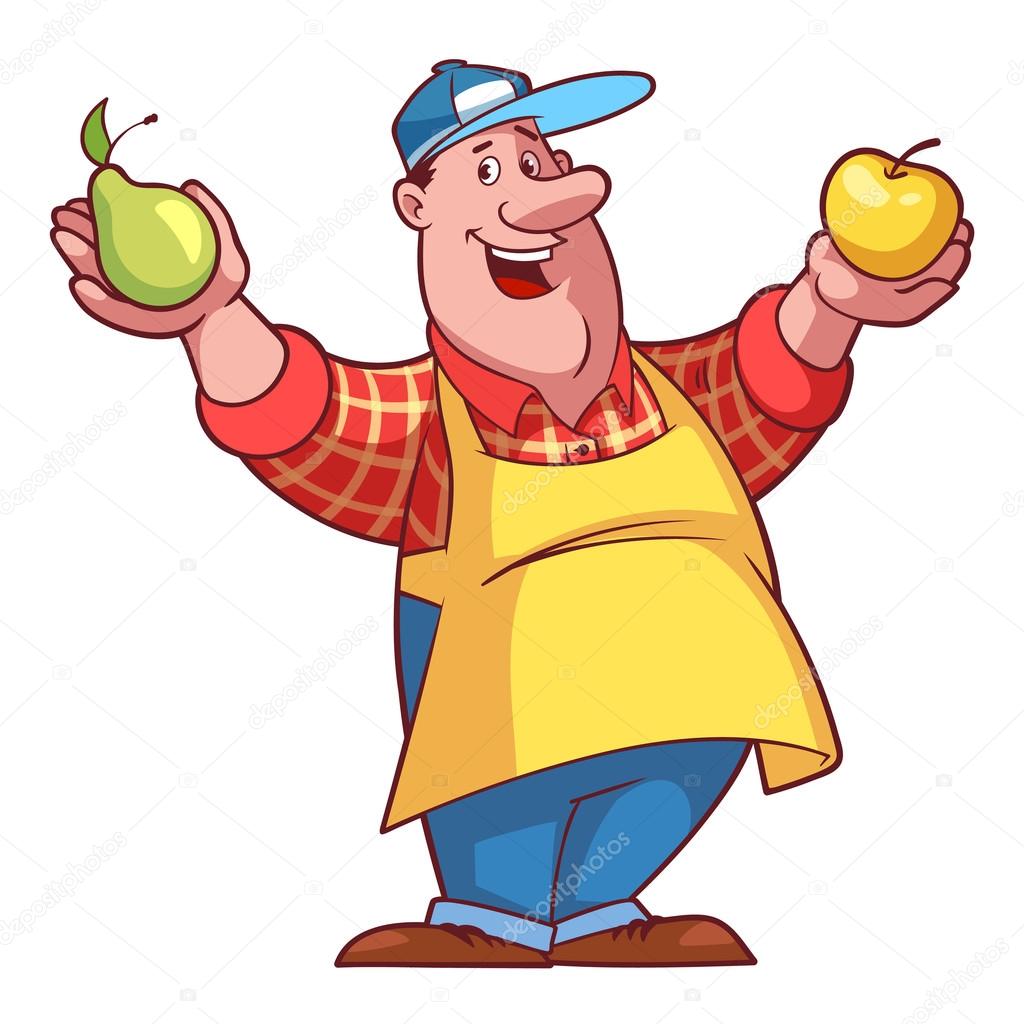 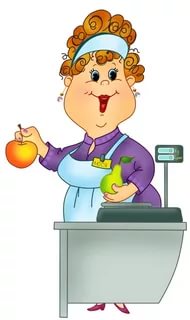 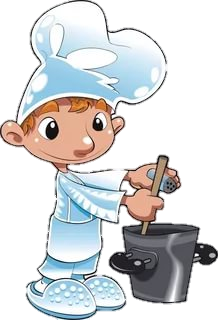 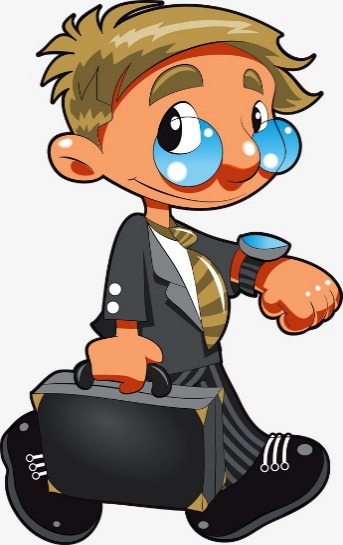 продавец
бухгалтер
статист
фермер
бизнесмен
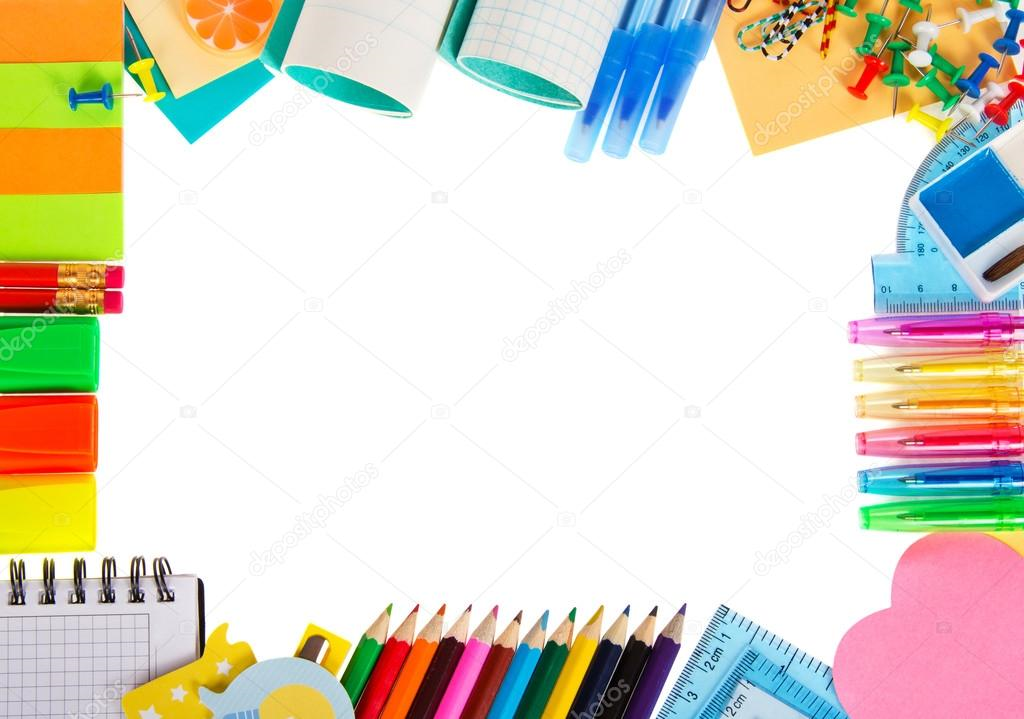 Преобразование процентов
Процент – это одна  сотая часть числа (величины)
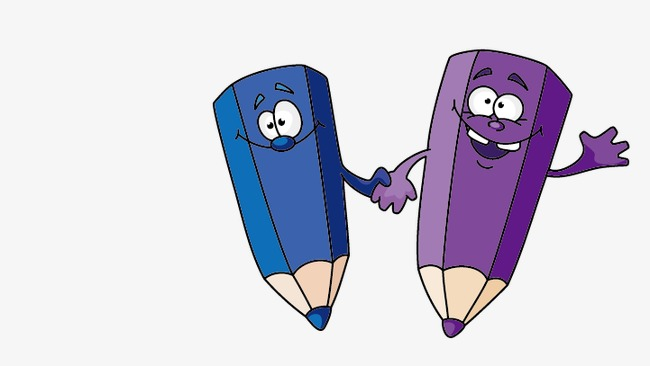 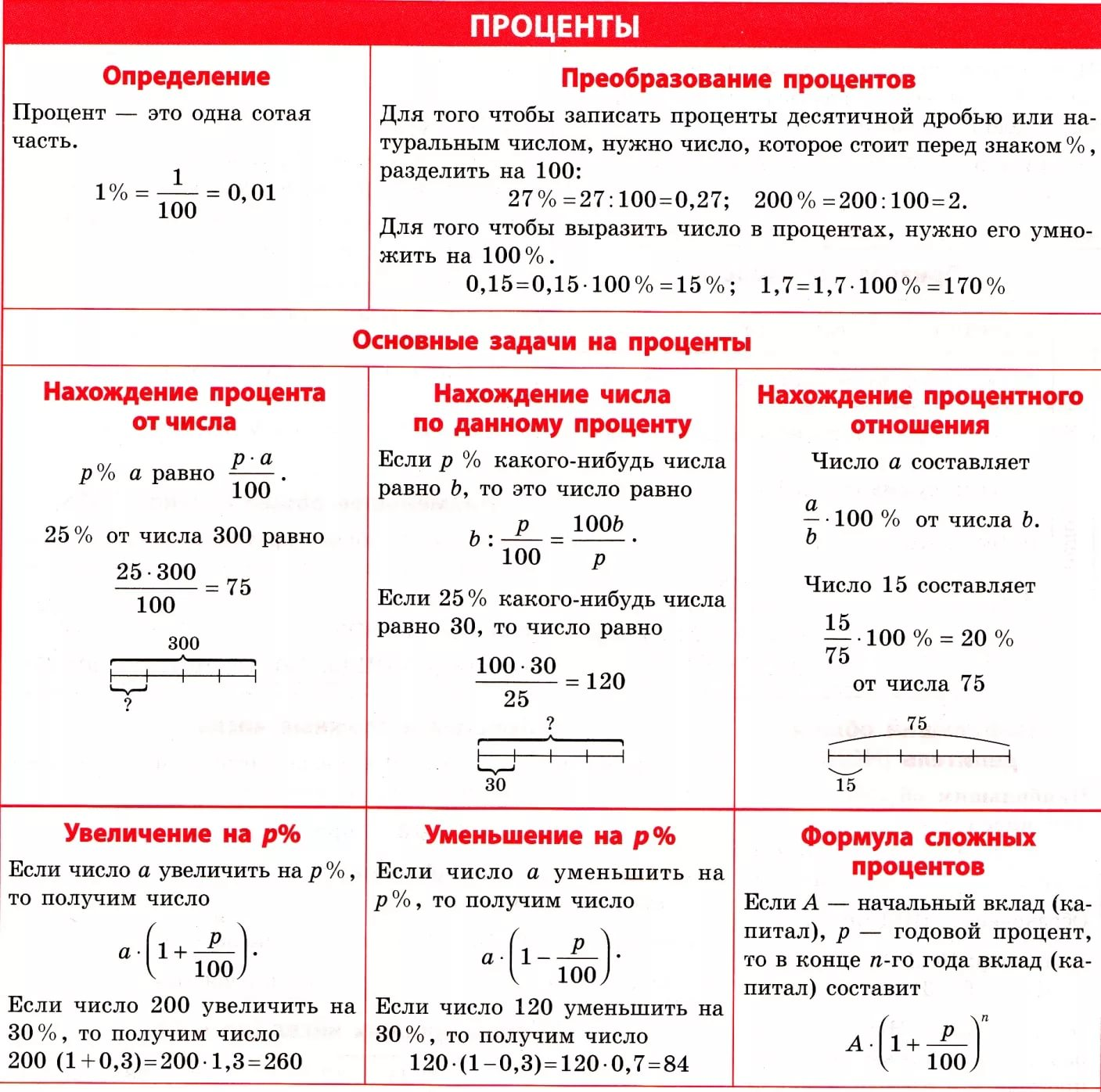 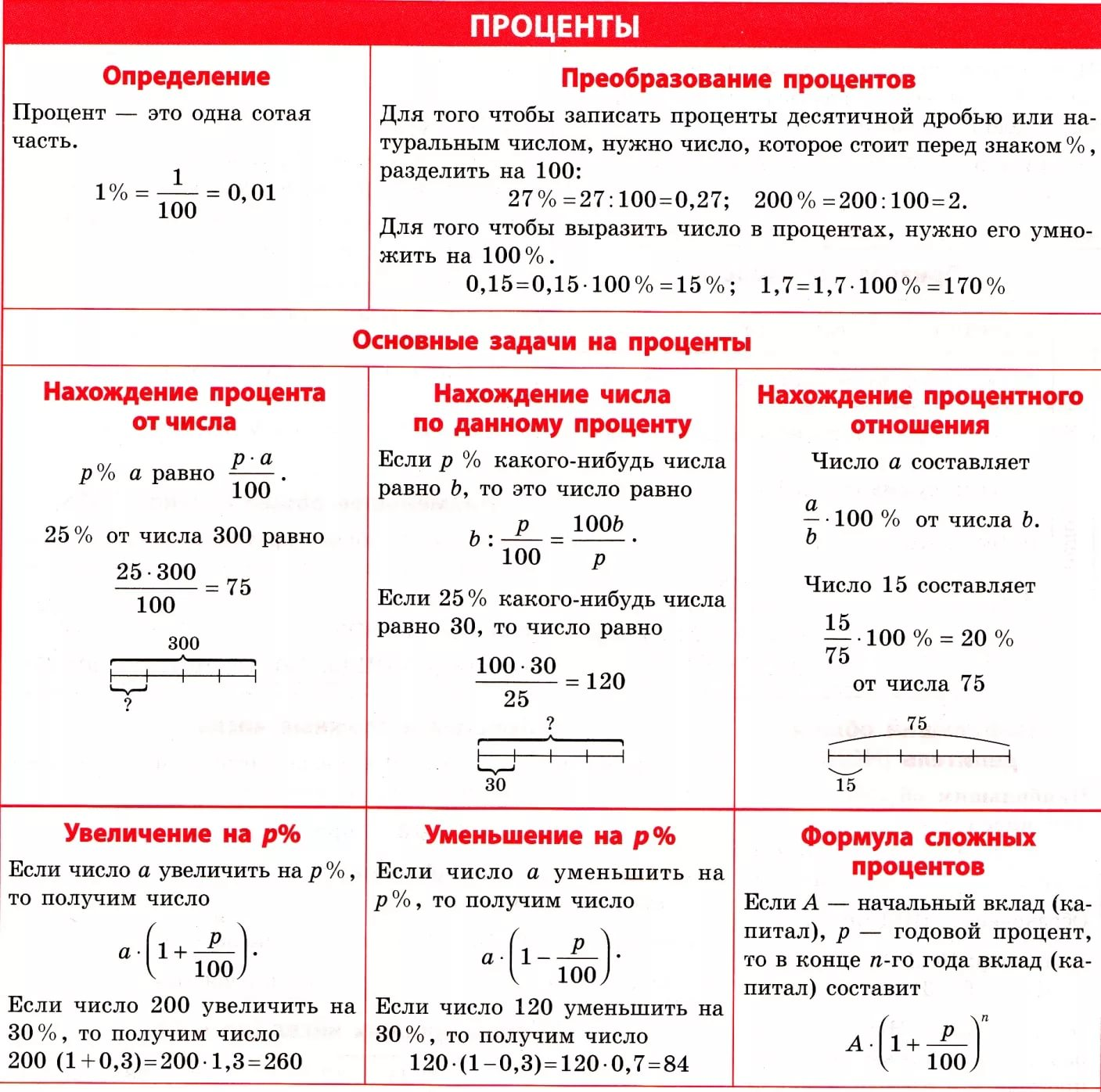 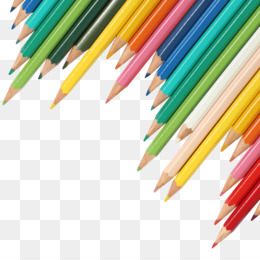 Основные задачи на проценты
Нахождение процента
 от числа
Нахождение числа 
по данному 
проценту
Нахождение процентного отношения
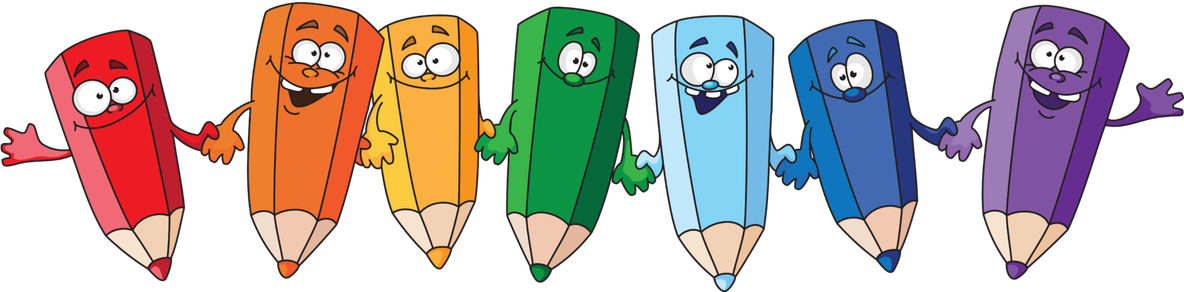 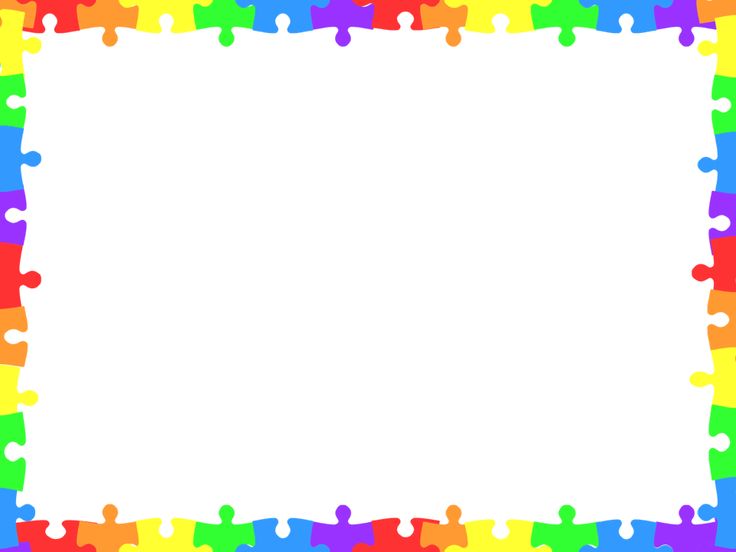 Нахождение процента от числа
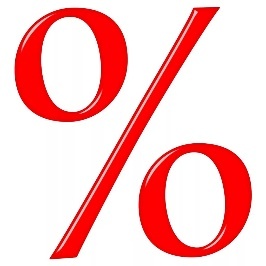 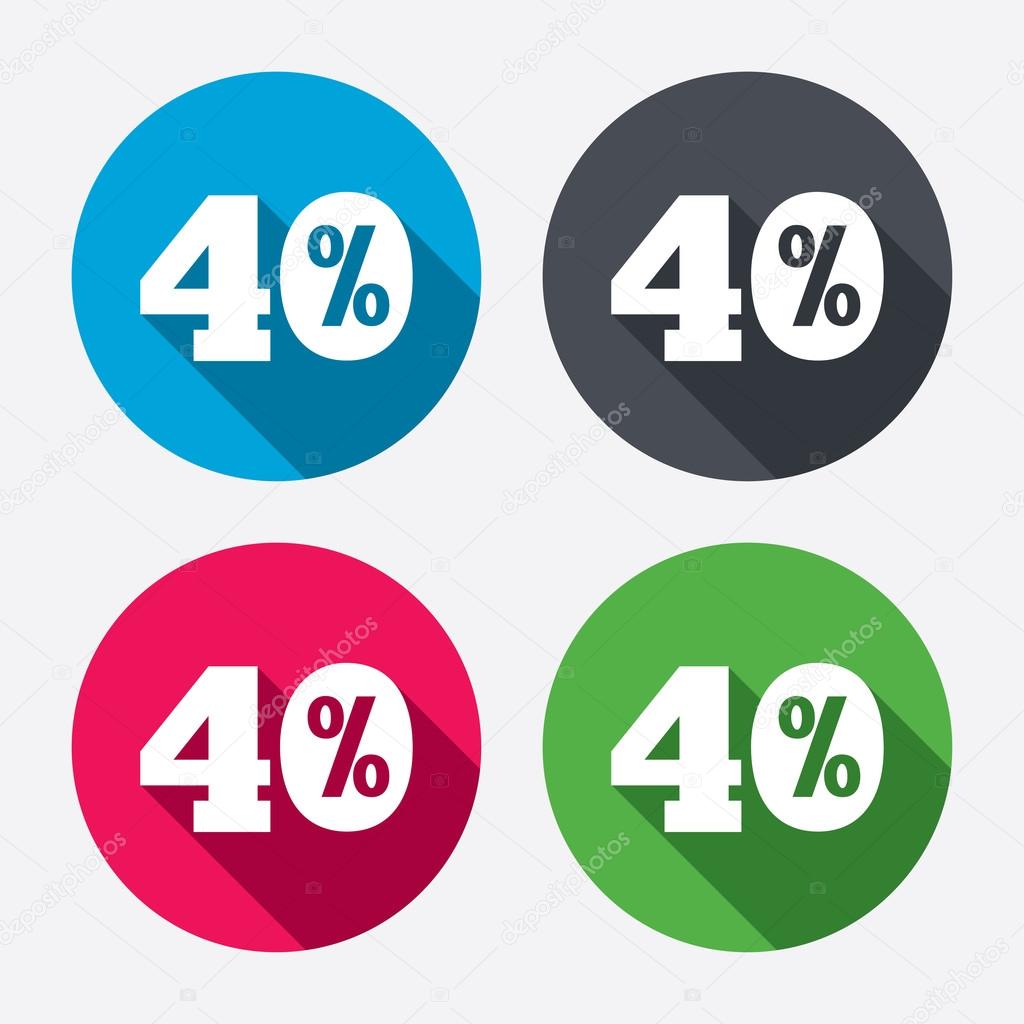 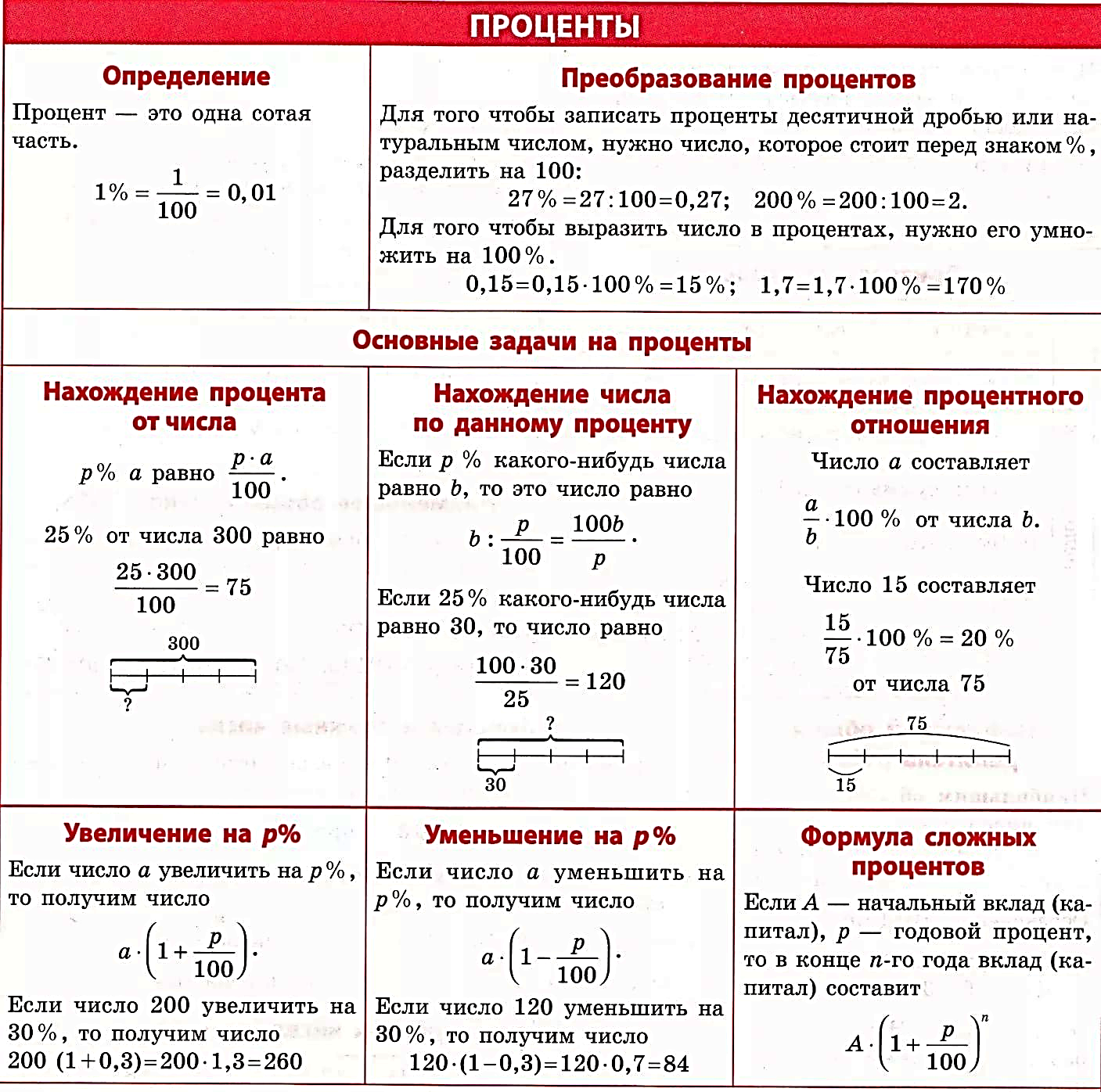 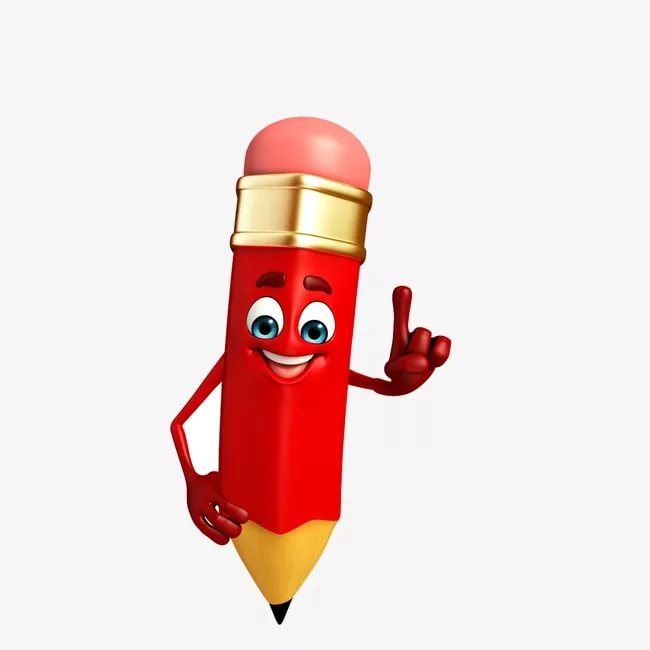 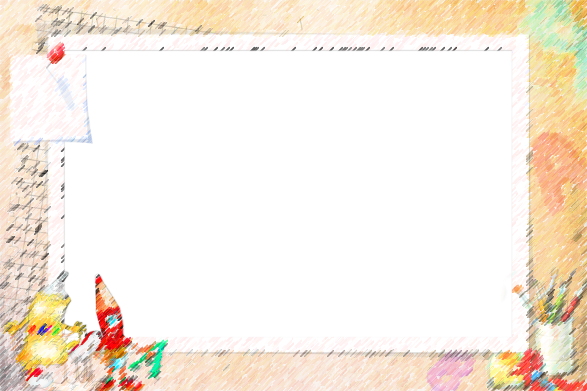 Нахождение числа по данному проценту
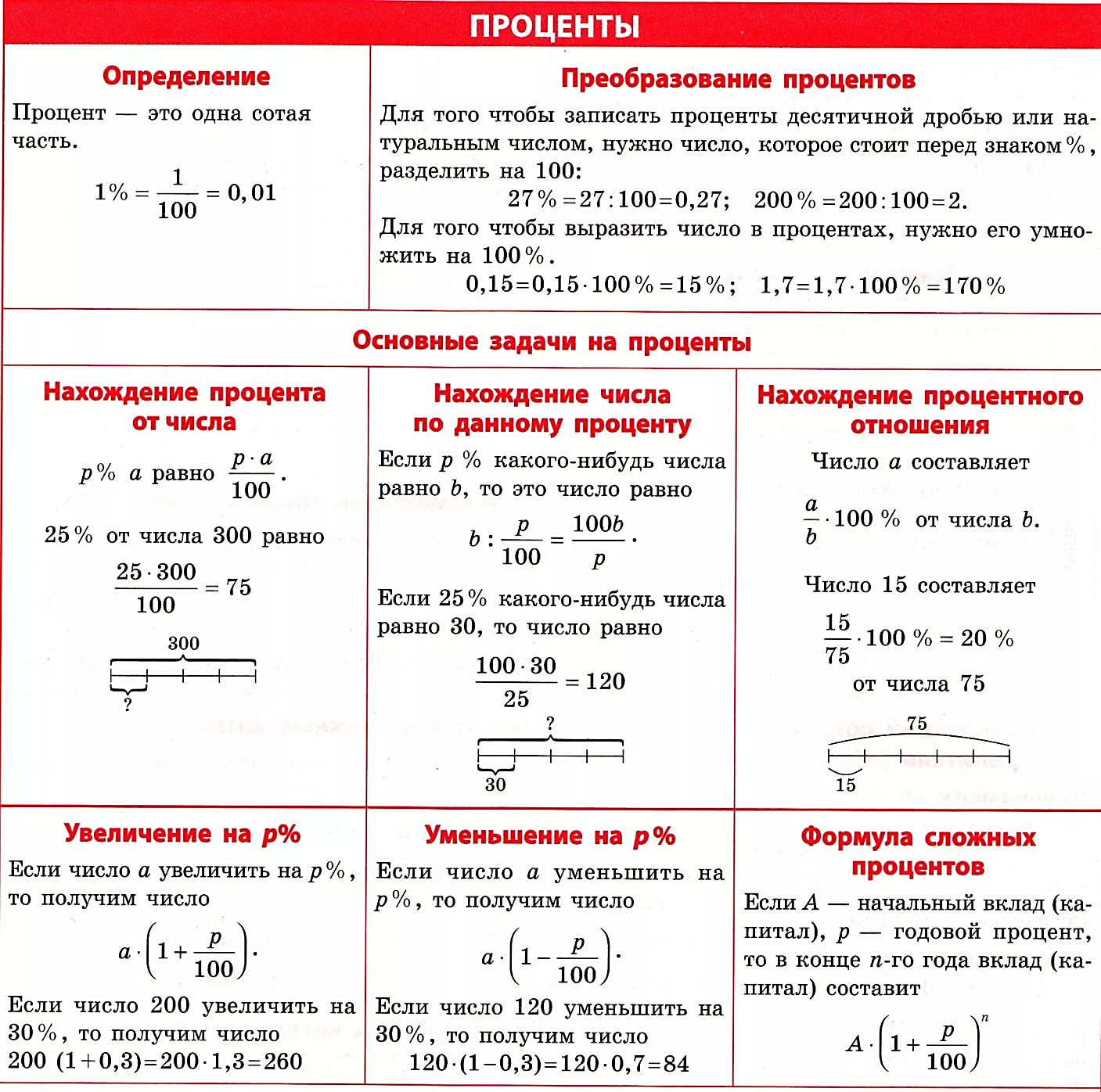 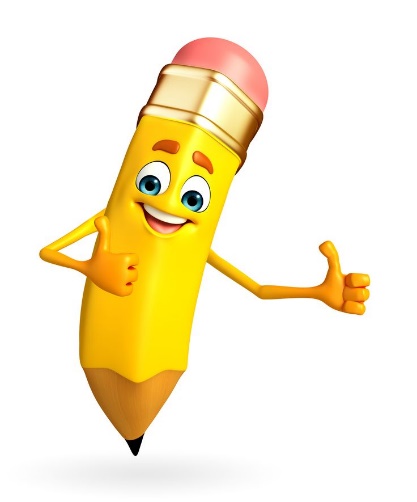 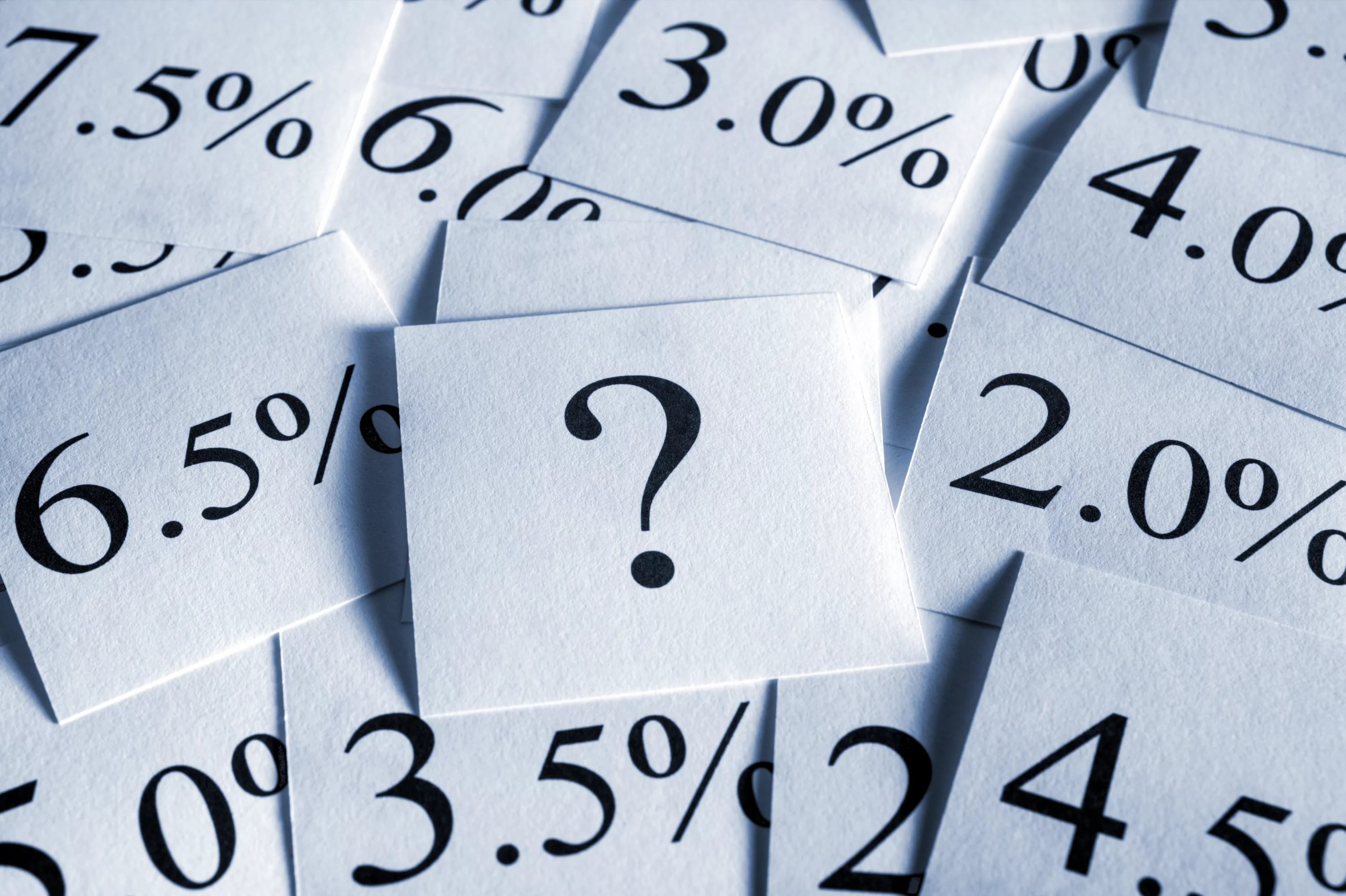 Нахождение процентного отношения
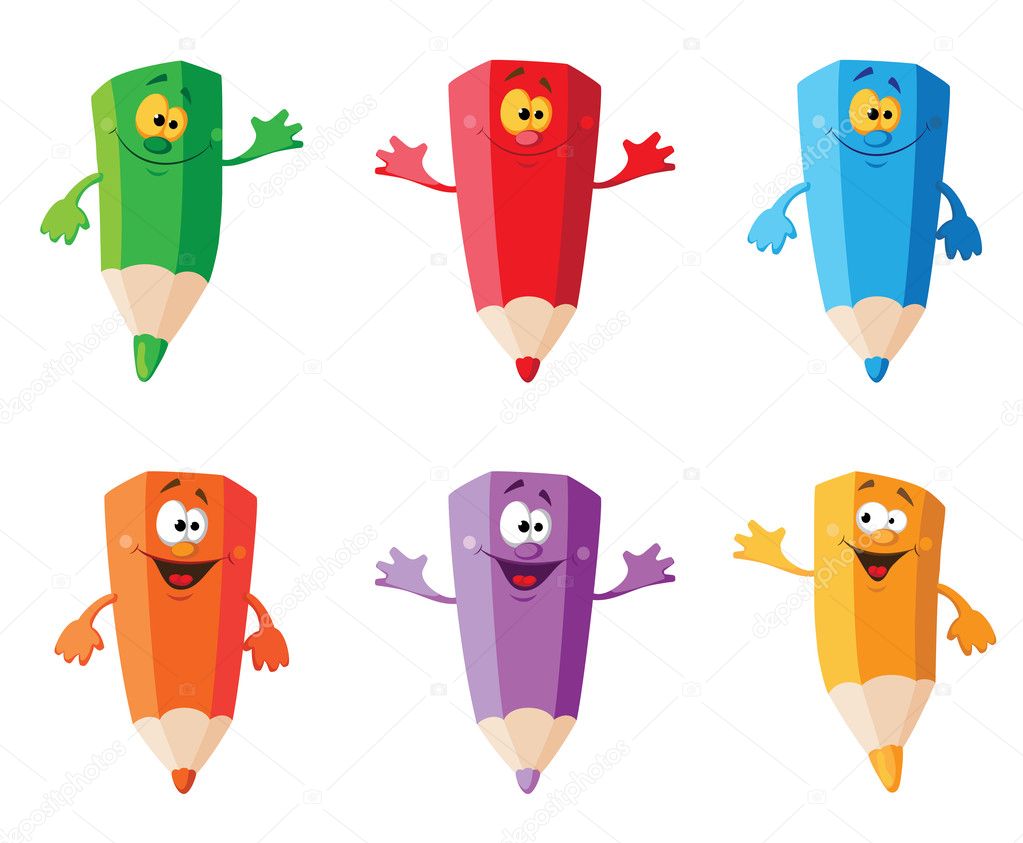 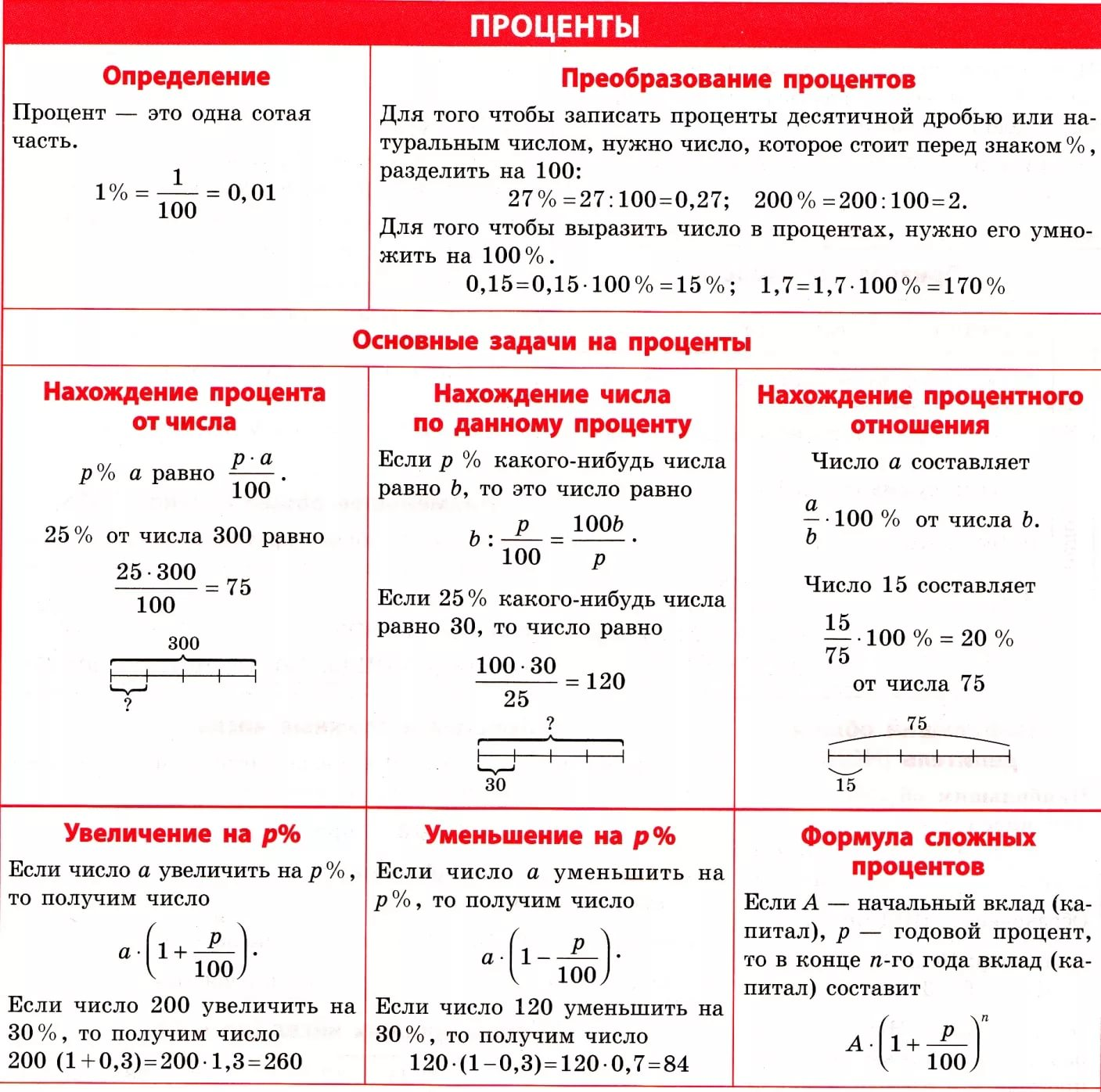 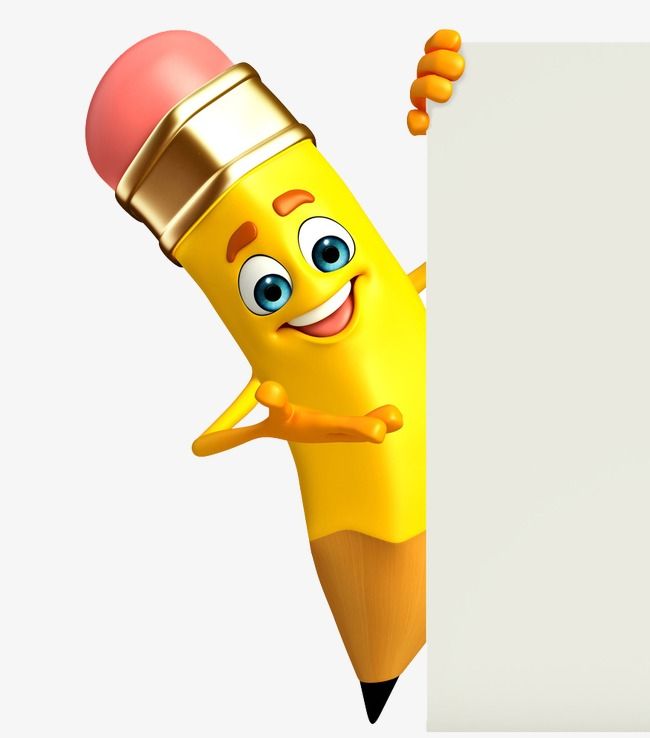 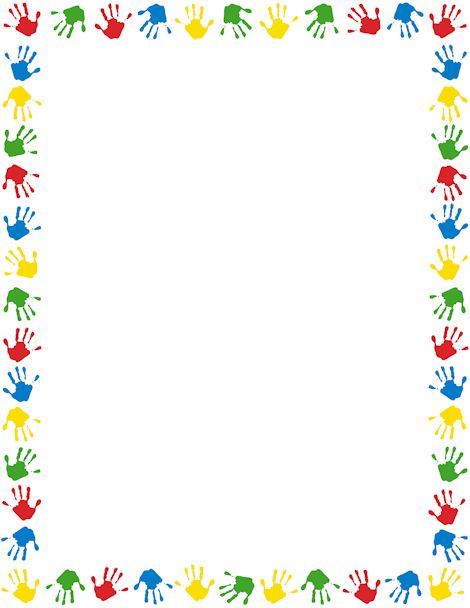 Решение задач на проценты с помощью пропорции
Простые задачи на проценты можно решать с помощью одного приёма – как задачи на прямую пропорциональность.
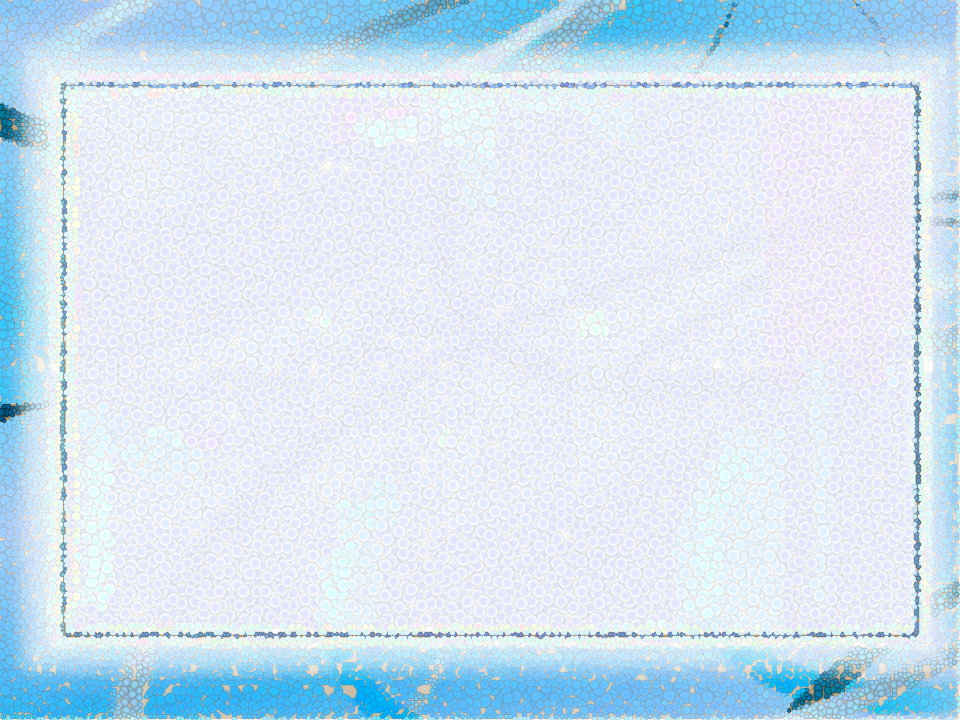 Решение задач на проценты
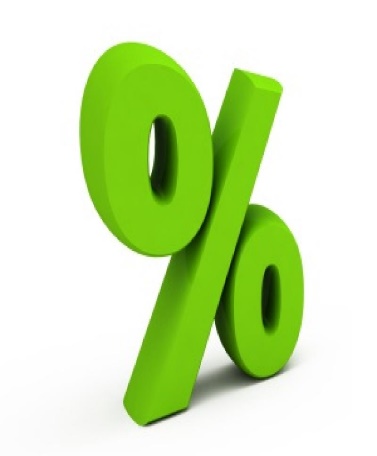 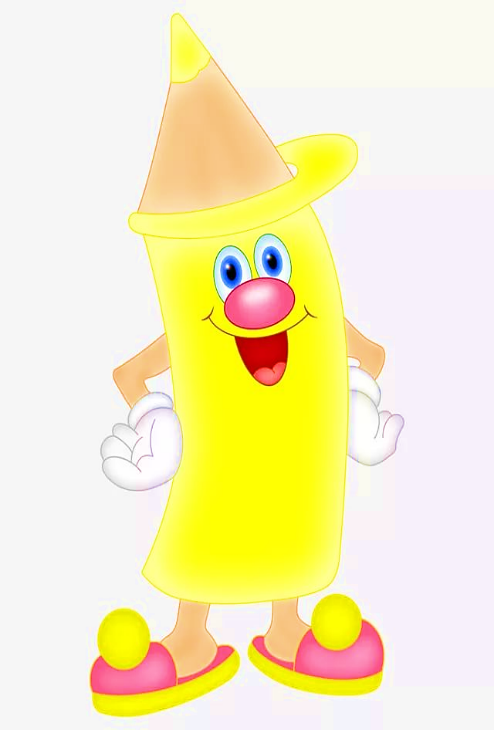 Проценты помогают грамотно разбираться в большом потоке информации; 
выгодно совершать покупки;
 правильно вкладывать  деньги; 
брать на выгодных условиях кредит;
решать задачи на простой и сложный процент.
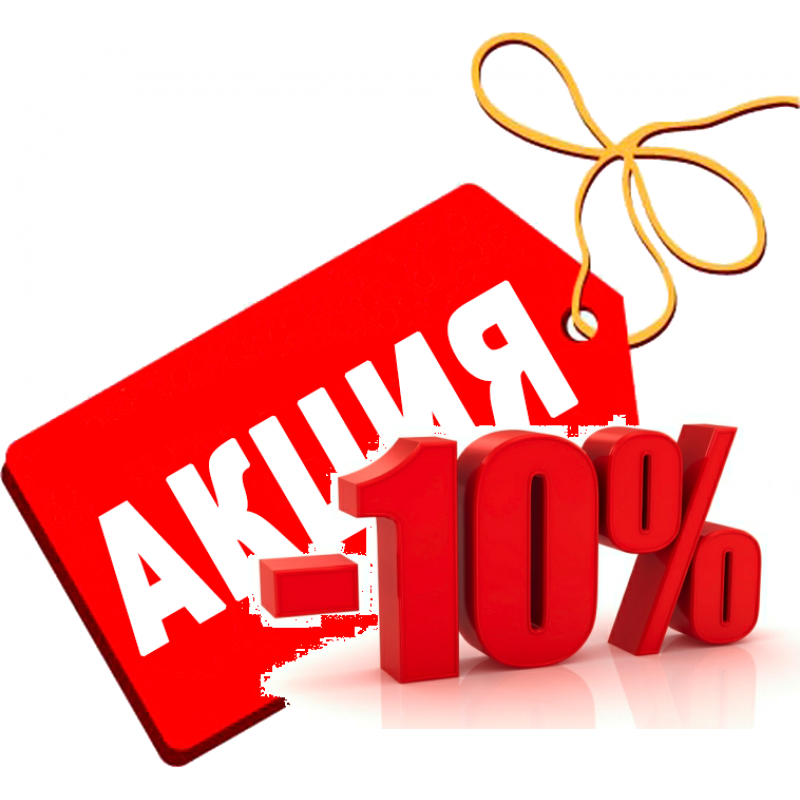 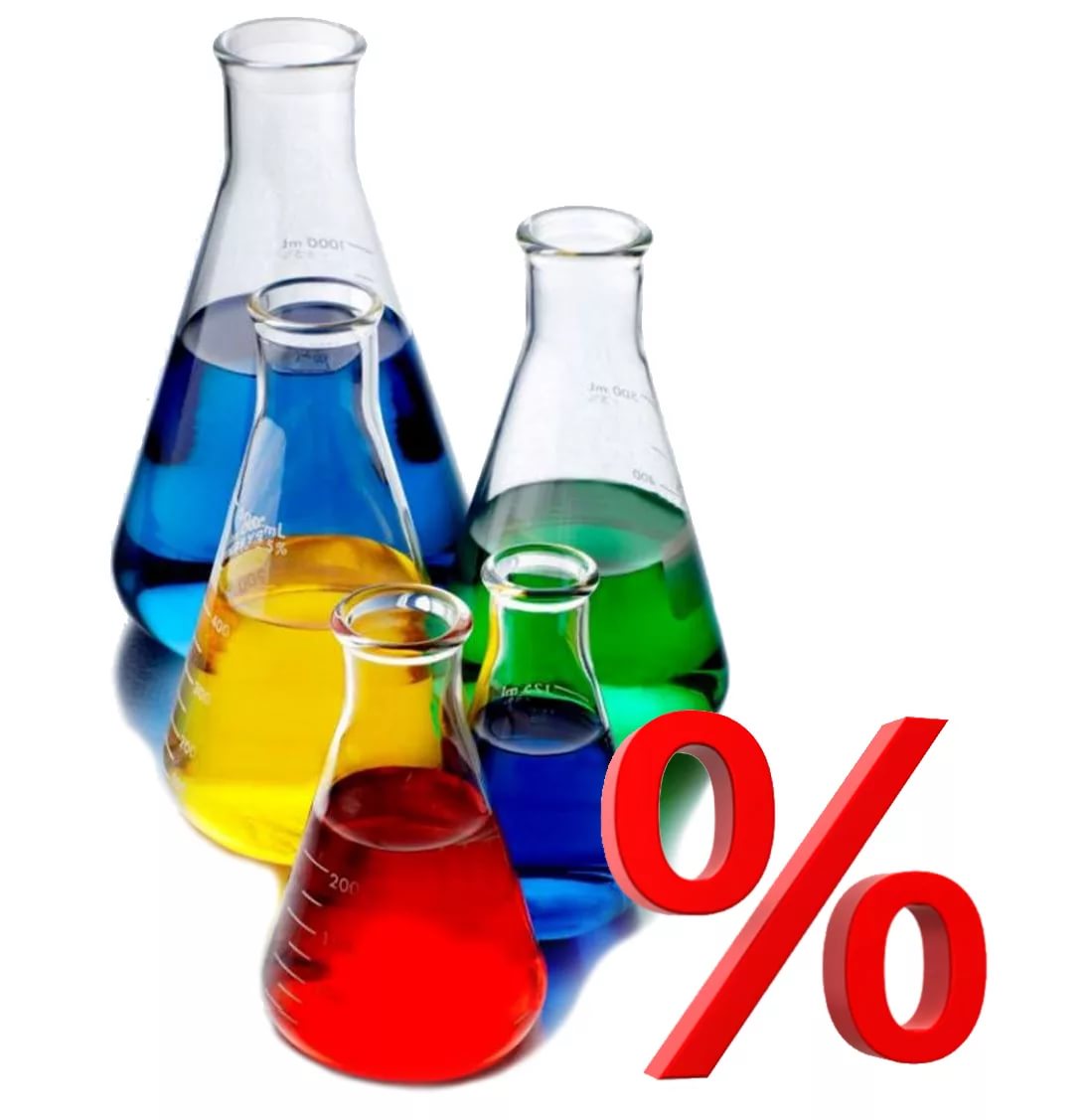 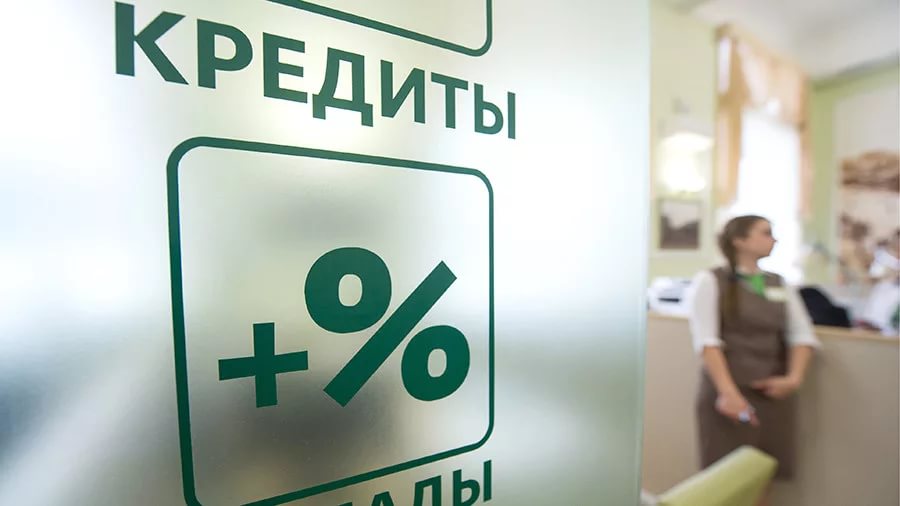 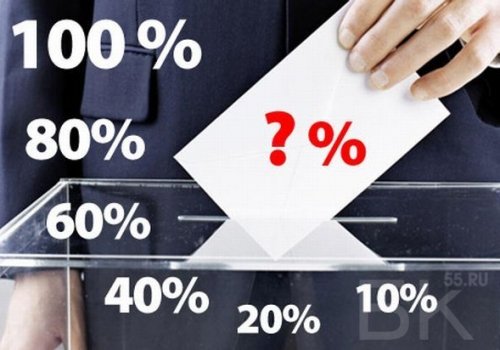 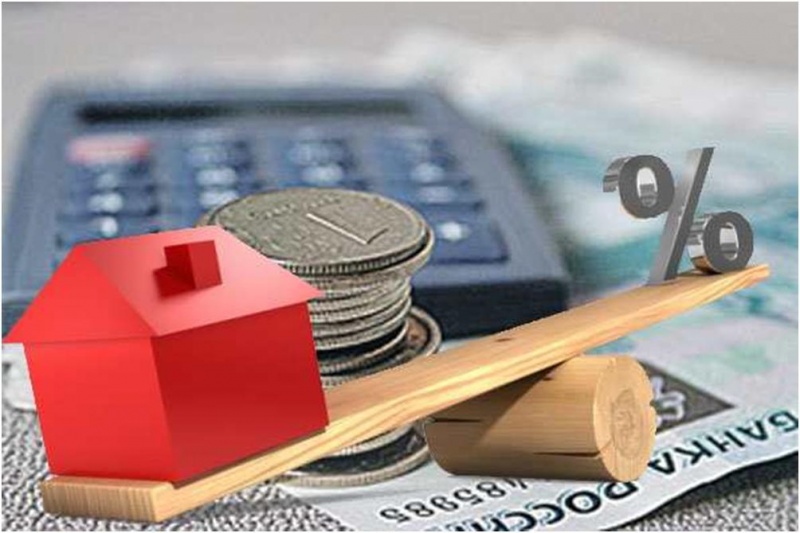 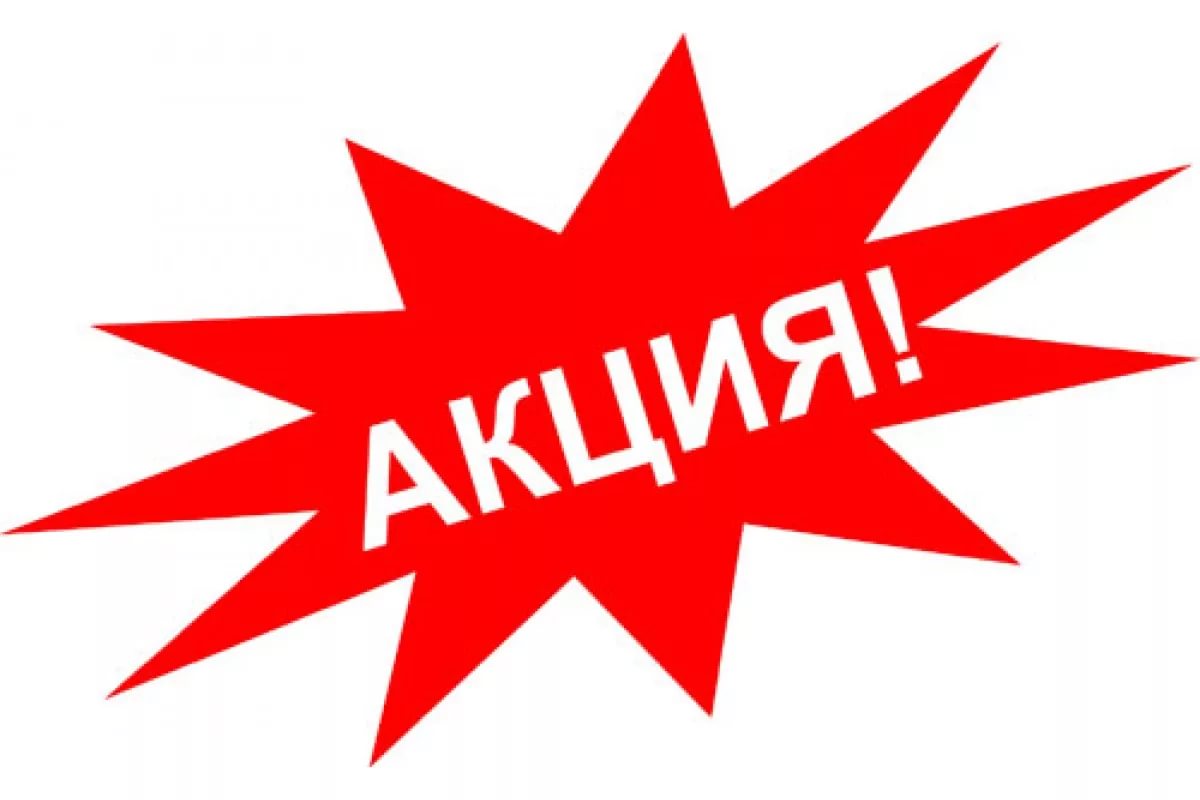 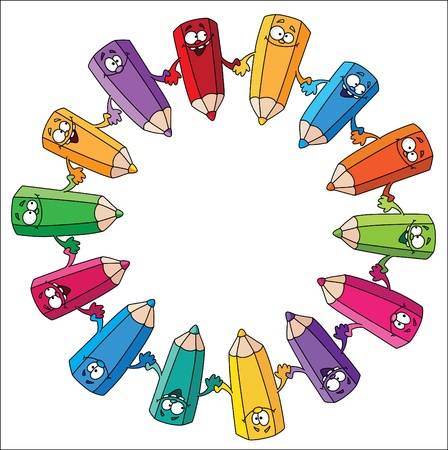 Благодарю за внимание!